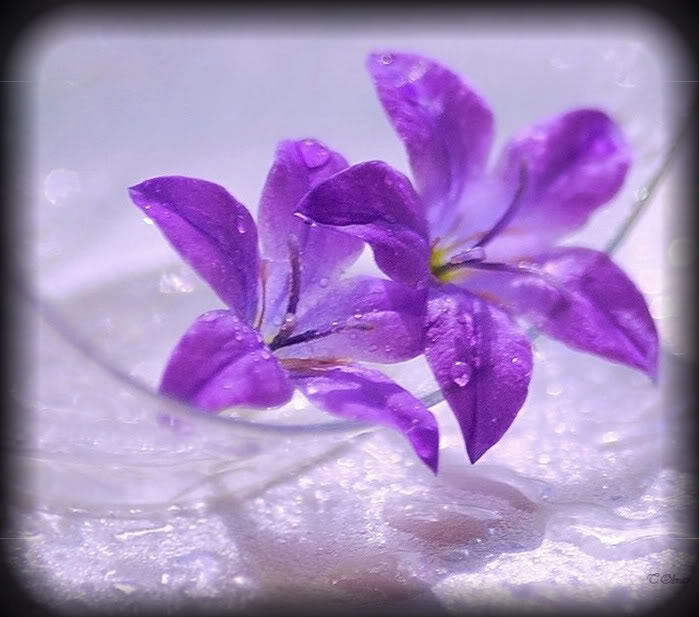 NATHALIE
Muzica :   Hulio   Iglesias  ~  Nathalie
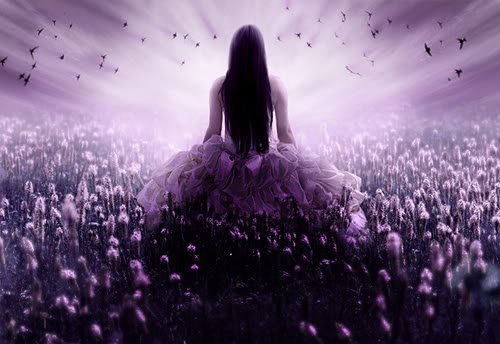 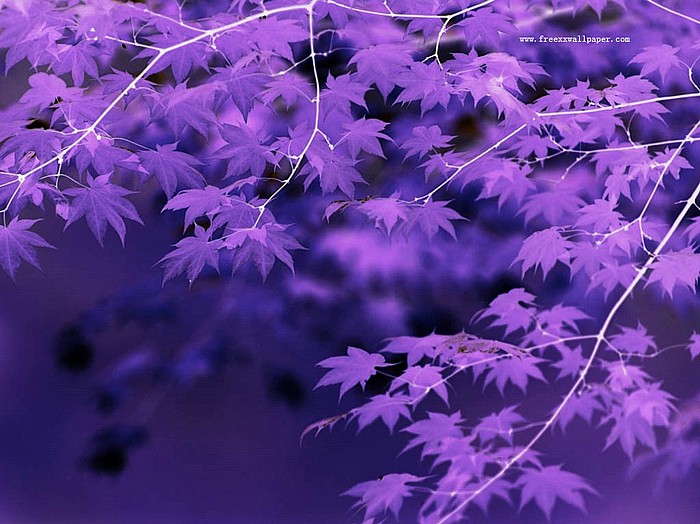 Nathalie
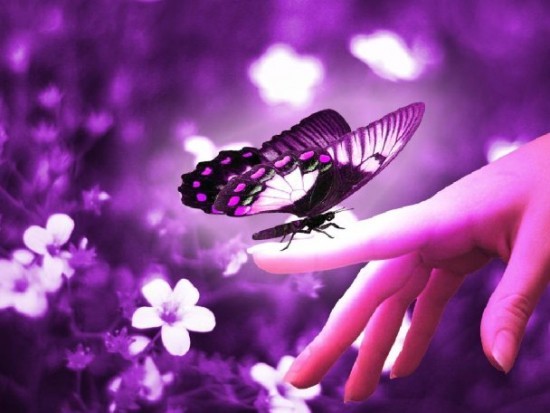 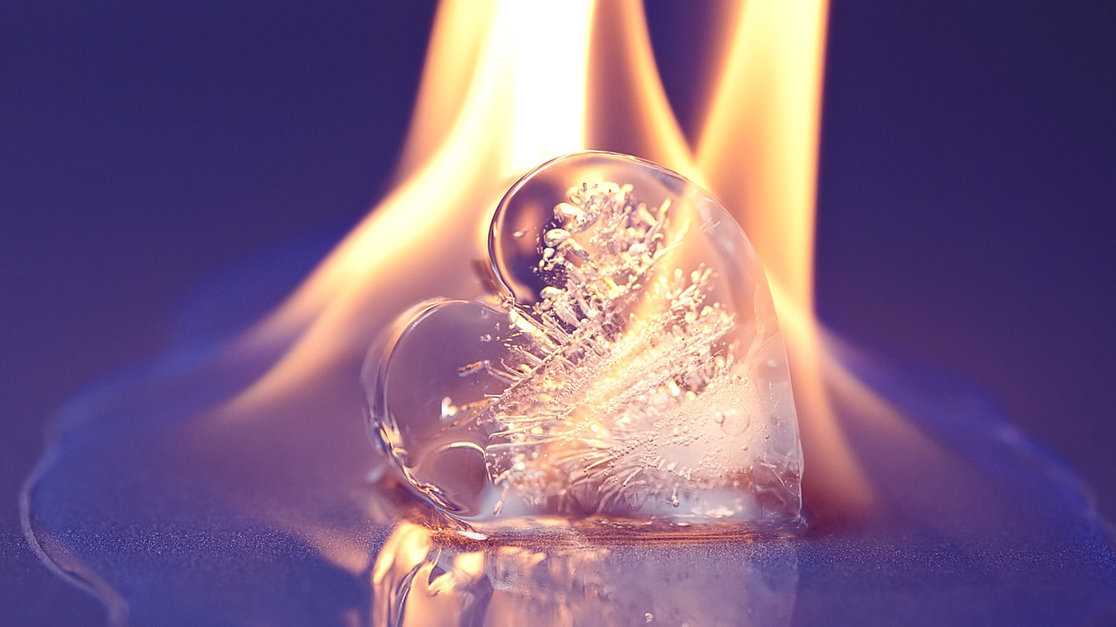 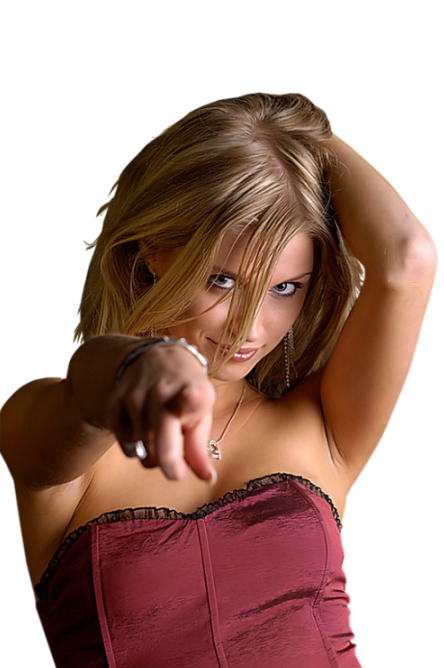 Nathalie
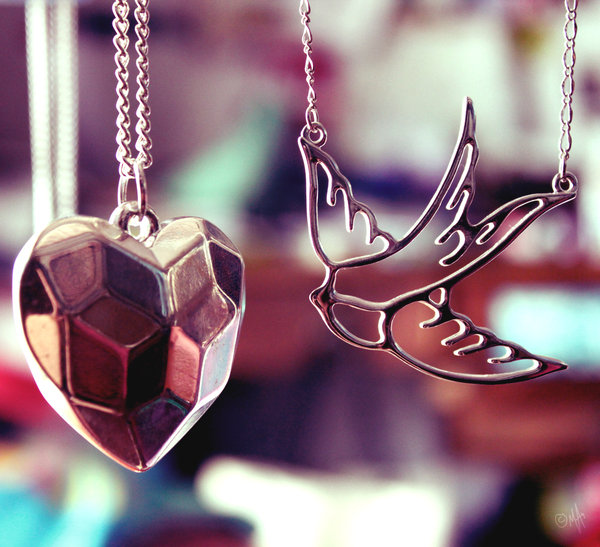 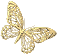 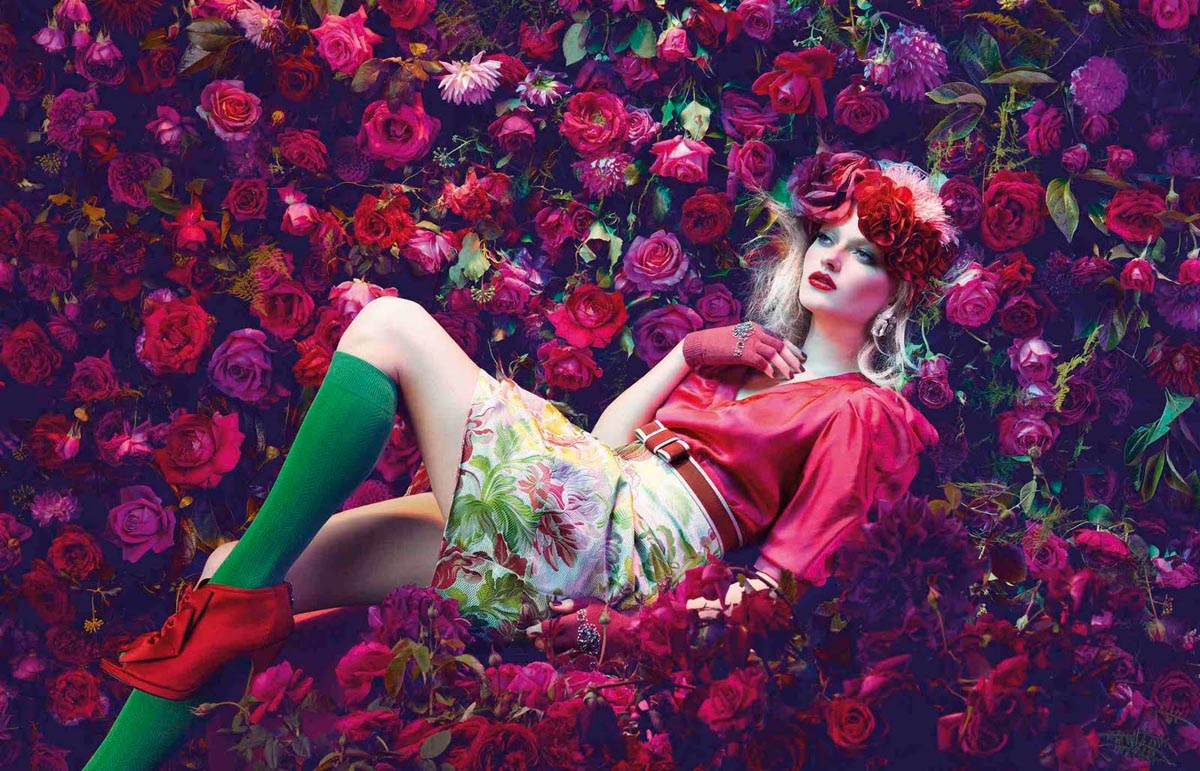 Nathalie
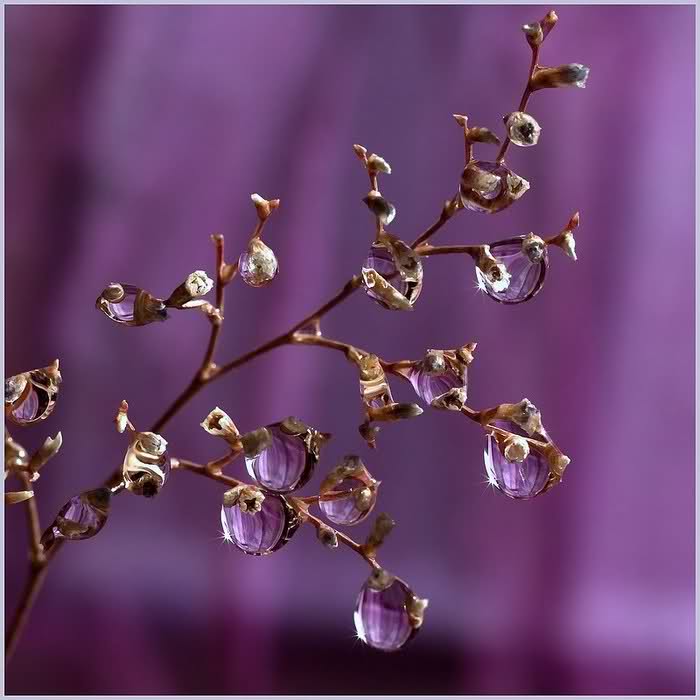 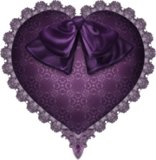 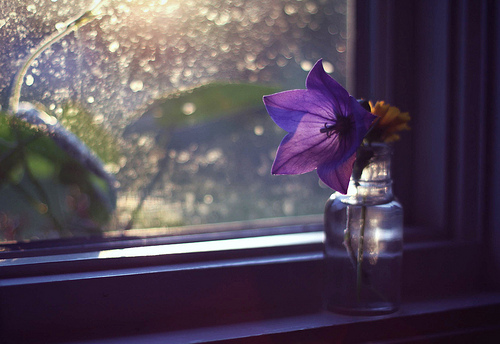 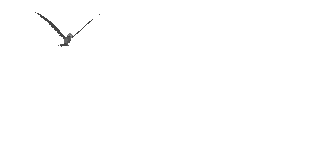 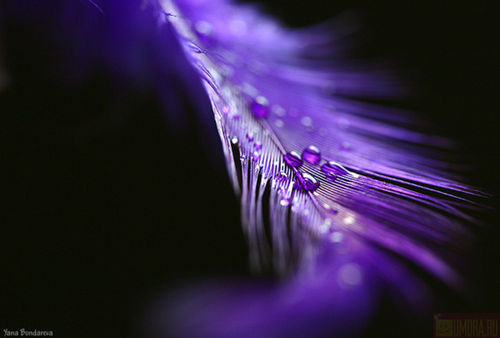 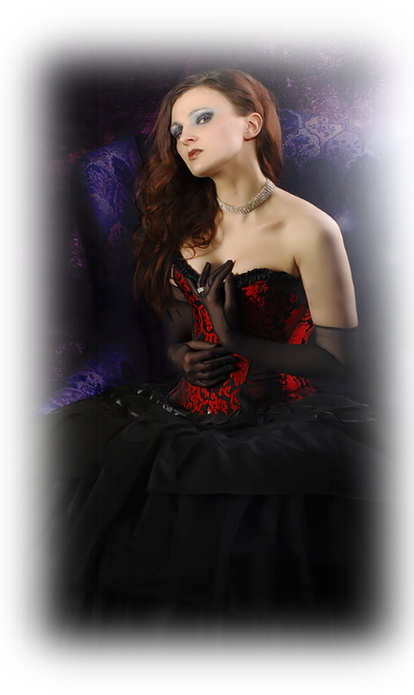 Nathalie
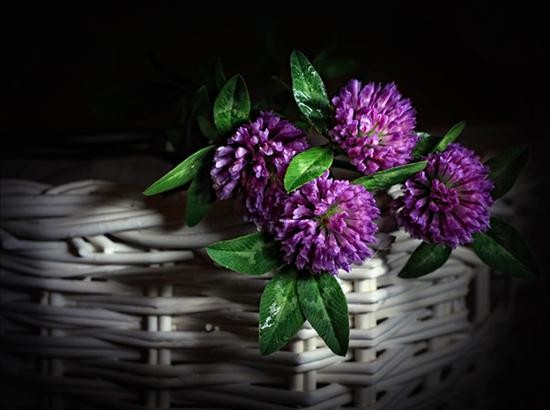 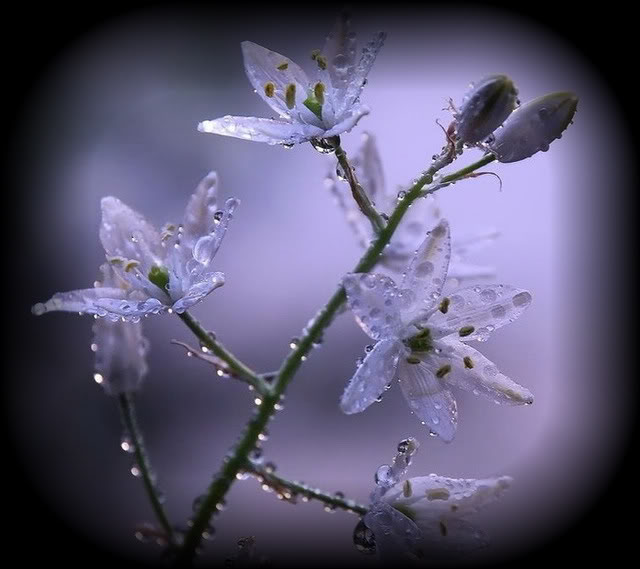 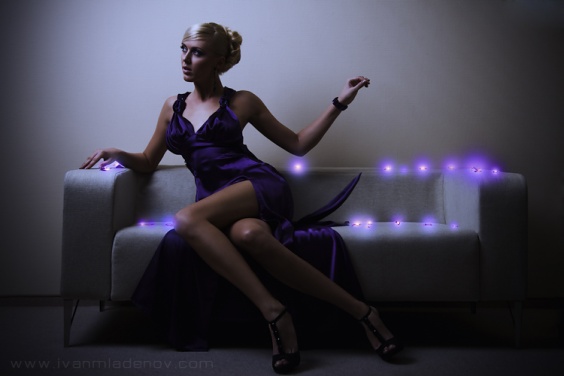 Nathalie
FIN
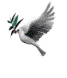 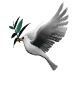 17.05.2011    Claudia
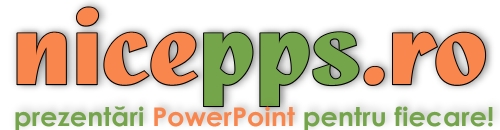